March 2023
IEEE 802.18 RR-TAGWeekly Teleconference Agenda
Date: 23 March 2023
Authors:
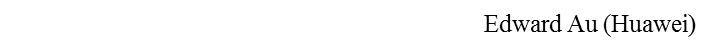 Slide 1
March 2023
Meeting called to order
Officers for the RR-TAG:				
  Chair:  Edward Au (Huawei)
  Co-Vice-chairs:  Al Petrick (Skyworks Solutions) and Stuart Kerry (OK-Brit; Self)
  Secretary:  Amelia Andersdotter (Sky Group/Comcast)
  IEEE Statement Update on Spectrum (ISUS) ad-hoc chair:  Amelia Andersdotter (Sky Group/Comcast)
  IEEE SA Program Manager:  Jodi Haasz (IEEE SA)
Membership as of 20 March 2023
  Voters:  50 (8 on LMSC) 
  Nearly Voters:  4
  Aspirant members:  14
RR-TAG Policies and Procedures
  802 LMSC WG P&P
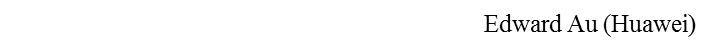 Slide 2
March 2023
IEEE 802 required notices
Affiliation:  https://standards.ieee.org/faqs/affiliation/ 
  Be sure to announce your name, affiliation, employer, and clients the first time you speak. 
Anti-Trust:  https://standards.ieee.org/wp-content/uploads/2022/02/antitrust.pdf 
IEEE 802 WG Policies and Procedures:  http://www.ieee802.org/devdocs.shtml  
Patent & administration:  https://standards.ieee.org/about/sasb/patcom/materials.html  
Copyright notice:  https://standards.ieee.org/faqs/copyrights/#1 
  Call for essential patents & copyright notice: the RR-TAG does not do standards, though all should be aware.
IEEE SA Standards Board Operations Manual:  https://standards.ieee.org/about/policies/opman/
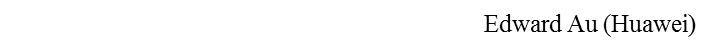 Slide 3
March 2023
Guidelines for IEEE SA Meetings
All IEEE SA standards meetings shall be conducted in compliance with all applicable laws, including antitrust and competition laws. 
Don’t discuss the interpretation, validity, or essentiality of patents/patent claims. 
Don’t discuss specific license rates, terms, or conditions.
Relative costs of different technical approaches that include relative costs of patent licensing terms may be discussed in standards development meetings. 
Technical considerations remain the primary focus
Don’t discuss or engage in the fixing of product prices, allocation of customers, or division of sales markets.
Don’t discuss the status or substance of ongoing or threatened litigation.
Don't be silent if inappropriate topics are discussed. Formally object to the discussion immediately.
---------------------------------------------------------------   
For more details, see IEEE SA Standards Board Operations Manual, clause 5.3.10 and Antitrust and Competition Policy: What You Need to Know at http://standards.ieee.org/develop/policies/antitrust.pdf 

If you have questions, contact the IEEE SA Standards Board Patent Committee Administrator 
at patcom@ieee.org
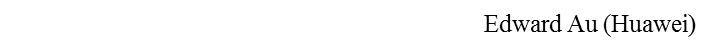 Slide 4
March 2023
Participant behavior in IEEE SA activities is guided by the IEEE Codes of Ethics & Conduct
All participants in IEEE SA activities are expected to adhere to the core principles underlying the:
IEEE Code of Ethics
IEEE Code of Conduct
The core principles of the IEEE Codes of Ethics & Conduct are to:
Uphold the highest standards of integrity, responsible behavior, and ethical and professional conduct
Treat people fairly and with respect, to not engage in harassment, discrimination, or retaliation, and to protect people's privacy.
Avoid injuring others, their property, reputation, or employment by false or malicious action
The most recent versions of these Codes are available at http://www.ieee.org/about/corporate/governance
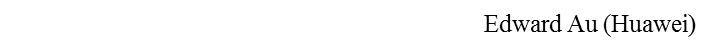 Slide 5
March 2023
Participants in the IEEE SA “individual process” shall act independently of others, including employers
The IEEE SA Standards Board Bylaws require that “participants in the IEEE standards development individual process shall act based on their qualifications and experience”
This means participants:
Shall act & vote based on their personal & independent opinions derived from their expertise, knowledge, and qualifications
Shall not act or vote based on any obligation to or any direction from any other person or organization, including an employer or client, regardless of any external commitments, agreements, contracts, or orders
Shall not direct the actions or votes of other participants or retaliate against other participants for fulfilling their responsibility to act & vote based on their personal & independently developed opinions
By participating in standards activities using the “individual process”, you are deemed to accept these requirements; if you are unable to satisfy these requirements then you shall immediately cease any participation.
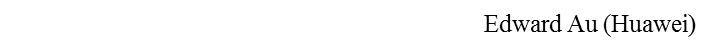 Slide 6
March 2023
IEEE-SA standards activities shall allow the fair & equitable consideration of all viewpoints
The IEEE SA Standards Board Bylaws (clause 5.2.1.3) specifies that “the standards development process shall not be dominated by any single interest category, individual, or organization”
	– 	This means no participant may exercise “authority, leadership, or influence by  reason of superior leverage, strength, or representation to the exclusion of fair and equitable consideration of other viewpoints” or “to hinder the progress of the  standards development activity”
This rule applies equally to those participating in a standards development project and to that project’s leadership group
Any person who reasonably suspects that dominance is occurring in a standards development project is encouraged to bring the issue to the attention of the Standards Committee or the project’s IEEE SA Program Manager
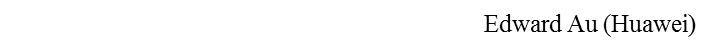 Slide 7
March 2023
Housekeeping reminder
Weekly meeting reminders:
IMAT is NOT being used for this session
Please ensure that the following information is listed correctly when joining the call: “FIRST NAME LAST NAME, Affiliation” (e.g., Stuart Kerry, OK-Brit; Self)
Remember to state your name and affiliation the FIRST TIME you speak
When you want to be on the queue, please type “Q” or “q” in the chat window
Remember to mute when not speaking, thank you
Press are required (i.e., anyone reporting publicly on this meeting) to announce their presence (per IEEE-SA Standards Board Ops Manual)
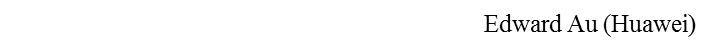 Slide 8
March 2023
Agenda
Meeting called to order
Administrative items (IEEE 802 and IEEE SA required notices)
Housekeeping reminder
Review and approve agenda
Review and approve the weekly meeting minutes
Moment of Silence and Recognition:  Peter Ecclesine
Status of ongoing consultations
Review:  EU RSPG’s consultation on climate change
Review:  ITU-R Working Party 5A submission
General discussion items
Reminder:  Meeting schedule in the next 8 days
Reminder:  Meeting and hotel reservation for the 2023 May interim
Any other business
Adjourn
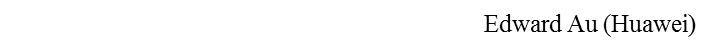 Slide 9
March 2023
Administrative motions
Motion #1 (Internal):  To approve the agenda as presented on the previous slide.
Moved:  Rich Kennedy
Seconded:  Stuart Kerry
Discussion:  None
Vote:  Approved with unanimous consent

Motion #2 (Internal):  To approve the weekly meeting minutes of the 23 February 2023 RR-TAG call as shown in the document 18-23/0031r0, with editorial privilege for the 802.18 Chair. 
Moved:  Al Petrick
Seconded:  Amelia Andersdotter
Discussion:  None
Vote:  Approved with unanimous consent
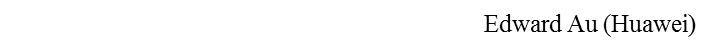 Slide 10
March 2023
Moment of Silence and Recognition:  Peter Ecclesine (1945-2023)
The RR-TAG expresses its sorrow and regret at the passing of our active member, Peter Ecclesine, whose committee positions included:
Liaison to 802.9 (Integrated Services LAN Working Group) for the 802.1 Working Group
Liaison to 802.12 (Demand Priority Working Group) for the 802.1 Working Group
Editor and Secretary of the 802.11j Task Group
Chair and Editor of the 802.11y Task Group
Vice-Chair and Editor of the 802.11af Task Group
Editor (Joint) of the 802.11 Working Group (for the last decade)
It also acknowledges Peter’s other outstanding contributions over his long career, both to the field of engineering and as a volunteer with the IEEE
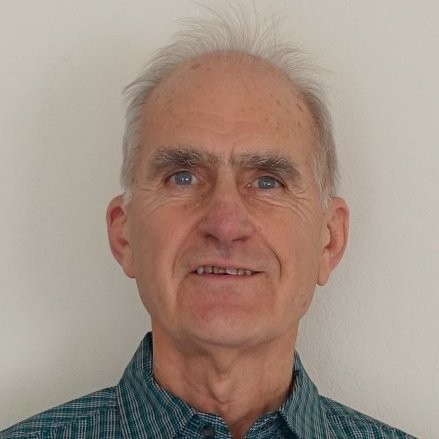 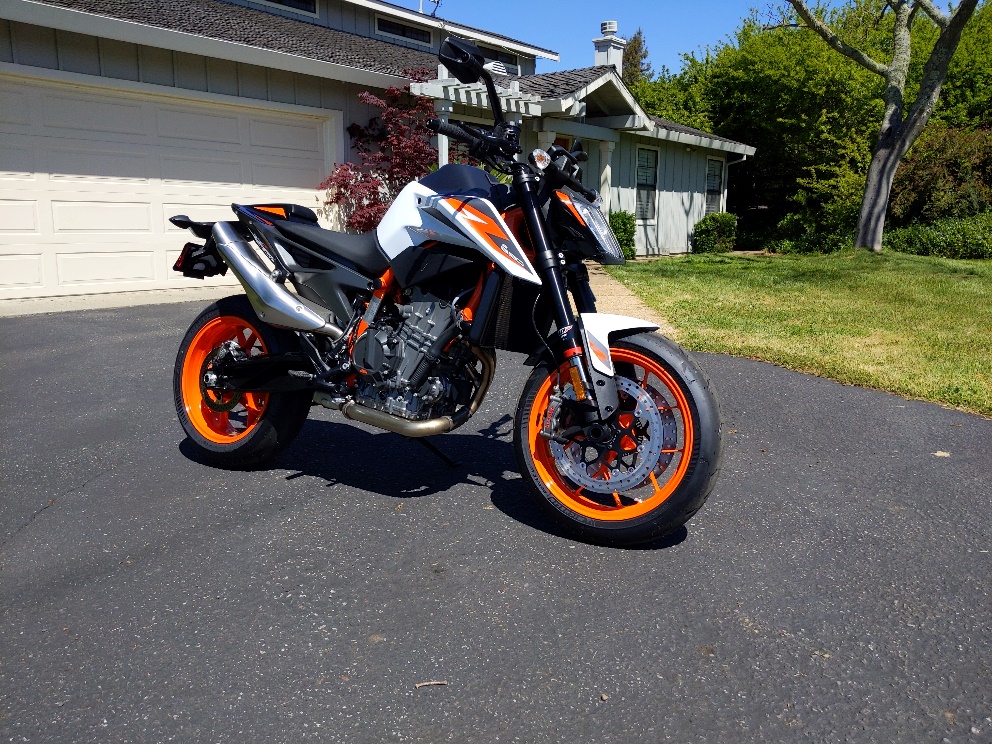 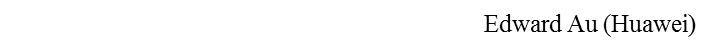 Slide 11
March 2023
Status of ongoing consultations
Tracking document:  18-22/0035r64
Pending for interested members to prepare response in the order of internal deadline:
3pm ET, 30 March 2023:
EU RSPG:  Questionnaire on the Role of Radio Spectrum Policy to help combat Climate Change
3pm ET, 4 April 2023:
US NTIA:  Development of a National Spectrum Strategy [Docket Number: 230308–0068]
CEPT ECC:  CEPT Draft Report 84 (Report from CEPT to the European Commission in response to the Permanent Mandate on UWB)
3pm ET, 20 April 2023:
Canada RABC:  RSS-247 Issue 3 – DTS FHS and LE-LAN – Draft for consultation
3pm ET, 4 May 2023:
European Commission:  The future of the electronic communications sector and its infrastructure
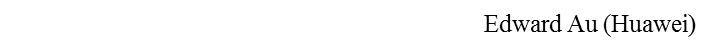 Slide 12
March 2023
EU RSPG consultation on climate change
Consultation: Questionnaire on the Role of Radio Spectrum Policy to help combat Climate Change
Publication date:  15 February 2023
Closing date for response:  12 April 2023
Internal 802.18 deadline to allow for 10 day EC ballot:  30 March 2023
For details, please visit
https://radio-spectrum-policy-group.ec.europa.eu/system/files/2023-02/RSPG23-014final-sub-group-Climate_Change_Questionnaire-2023_0.pdf 
Draft response
18-23/0037r0
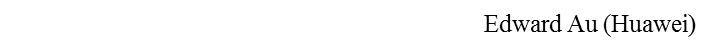 Slide 13
March 2023
US NTIA consultation on national spectrum strategy (1)
Consultation: Development of a National Spectrum Strategy (Docket no. 230308-0068)
Publication date:  16 March 2023
Closing date for response:  17 April 2023
Internal 802.18 deadline to allow for 10 day EC ballot:  4 April 2023
For details, please visit
https://ntia.gov/issues/national-spectrum-strategy/request-comments 
At a glance, NTIA seeks comments on the following 3 pillars and its implementation plan:
Pillar #1: A spectrum pipeline to ensure US leadership in spectrum-based technologies
Pillar #2: Long-Term spectrum planning
Pillar #3: Unprecedented spectrum access and management through technology development
Implementation Plan
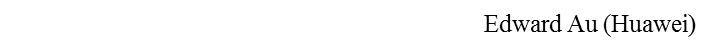 Slide 14
March 2023
US NTIA consultation on national spectrum strategy (2)
This consultation is relevant to IEEE 802
Comments received offline:
[T]he FCC has a requirement to harmonize "to the extent possible" the US table of frequency allocations with the international allocation table (meaning effectively the ITU-R). That of course means influencing for or against what is identified at a future WRC. Essentially for WRC-23 it's too late but that WRC, as it develops the agenda for the next two WRCs, can include an agenda item (or more) that could support the FCC's goals. That will drive how the US interacts with other administrations on that agenda item. In short making the FCC aware of 802's views should be very useful to 802 and our current and future developmental technologies.
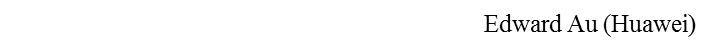 Slide 15
March 2023
ITU-R Working Party 5A submission
Next ITU-R Working Party 5A meeting:  
9~ 18 May, 2023
Deadline for contribution submission:  
16:00 UTC, 2 May, 2022
Internal 802.18 deadline to allow for 10 day EC ballot:  13 April 2023
For details, please visit
https://www.itu.int/dms_pub/itu-r/md/00/sg05/cir/R00-SG05-CIR-0105!!PDF-E.pdf 
Proposed IEEE 802 submission
18-23/0035r0:  Proposed modifications to ITU-R M.1450-5 for May 2023 WP5A meeting
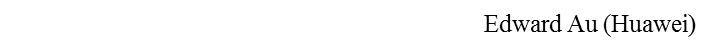 Slide 16
March 2023
General discussion items (1)
Europe, Middle East, and Africa
EU
ETSI BRAN
ETSI ERM TG11 is meeting tomorrow (24 March 2023) to discuss receiver resilience (from SE21) for EN 300 328, the 2.4 GHz standard. 
CEPT
UK Ofcom
Other countries/regions
Americas
USA FCC
The March Open Commission Meeting was held at 10:30am ET on 16 March 2023.
The April Open Commission Meeting is scheduled at 10:30am ET on 20 April 2023.
Canada ISED and Canada RABC
Other countries/regions
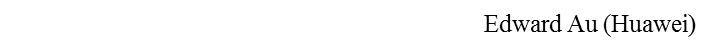 Slide 17
March 2023
General discussion items (2)
Asia Pacific
APT
Other countries/regions
On 22 March 2023, Australia ACMA published an information paper on THz use cases and regulatory models.  It summarizes not only the regulatory development in Australia and a few selected countries (including the US, UK, Canada, New Zealand, and Ireland), but also the possible use cases.  At the end of the information paper, it also emphasizes that Australia "welcomes approaches from any interested parties in undertaking technology trials".	
ITU-R
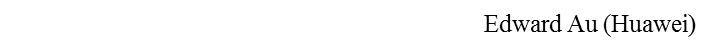 Slide 18
March 2023
Meeting schedule in the next 8 days
*Call in info is available at 18-16/0038 and the 802.18 Google Calendar
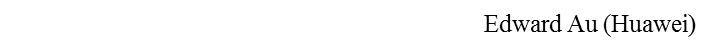 Slide 19
March 2023
Meeting and hotel reservation for the 2023 May interim
An credited interim session
Attendance at the session will count towards voting right
Meeting reservation begins on 18 February 2023
Registration fee
Early Registration until 31 March 2023
US$ 600.00
Standard Registration until 28 April 2023
US$ 800.00
Late Registration after 28 April 2023
US$ 1000.00
Cancellation policy
Until 31 March 2023, cancellations will not incur a cancellation fee
After 31 March 2023 until 28 April 2023, cancellations will incur a US$ 150 cancellation fee
After 28 April 2023, cancellations will not receive any refund 
Hotel reservation (Hilton Orlando Lake Buena Vista, Orlando, FL, United States) begins on 18 February 2023
IEEE 802 rate: $US199.00 per night until the room block is sold out or 5pm ET, Friday, 17 February, 2023, whichever comes first.
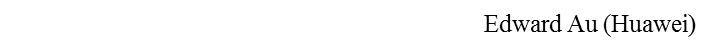 Slide 20
March 2023
Any other business
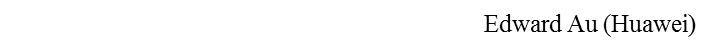 Slide 21
March 2023
Adjourn
Attendance today 
On-line:  20
Voters:  19
Next 802.18 plenary/interim
IEEE 802 wireless interim from 14 to 19 May, 2023
Adjourn:
Any objection to adjourn?  None
Adjourned at 16:02 ET
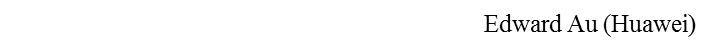 Slide 22